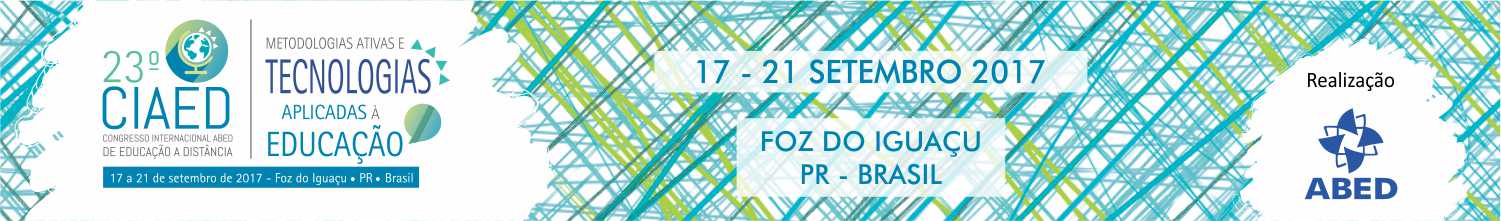 FORMAÇÃO DE PROFESSORES PARA ATUAR NA EAD:  
PLANEJAMENTO, DESENVOLVIMENTO E AVALIAÇÃO
QUERTE TERESINHA CONZI MEHLECKE 
KÁTIA CILENE DA SILVA
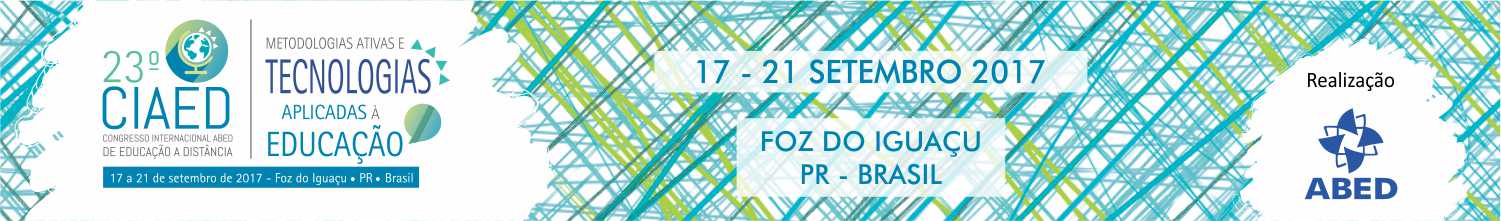 Objetivo:
Apresentar dois relatos de experiência sobre a formação continuada de professores para atuar na Educação a Distância On-line.
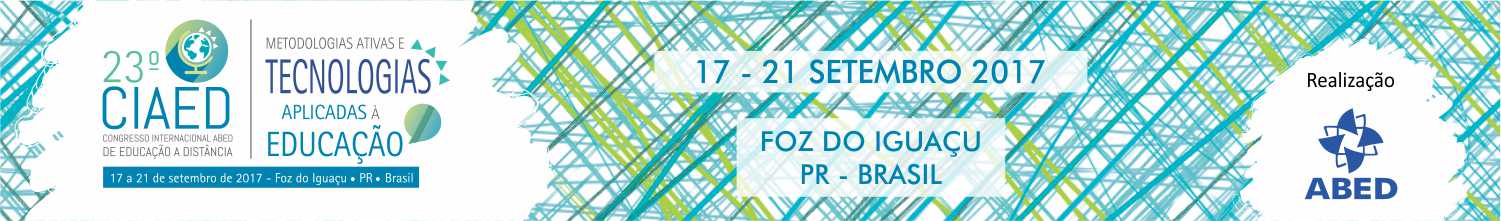 METODOLOGIA
A metodologia utilizada para o desenvolvimento do estudo é de caráter qualitativo com apoio quantitativo, trabalhando tanto com os dados das avaliações dos cursos pelos docentes participantes, quanto pelos docentes ministrantes dos cursos.
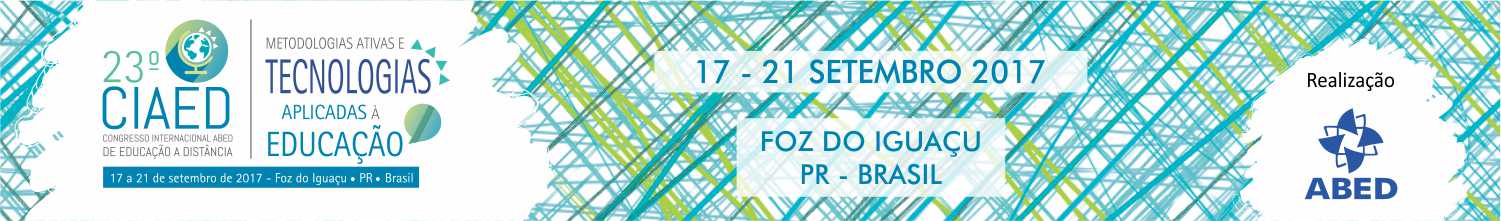 Cenários de Estudo
FACCAT, período de 2011 à 2017 – qualificação de todos os professores.

UFERSA, período de 2010 à 2014 todos os professores que atuam na EaD foram qualificados, bem como foram ofertadas 180 vagas para os professores que atuam no ensino presencial o que, há época, correspondia a, aproximadamente, 50%
dos professores da instituição.
QUERTE TERESINHA CONZI MEHLECKE 
KÁTIA CILENE DA SILVA
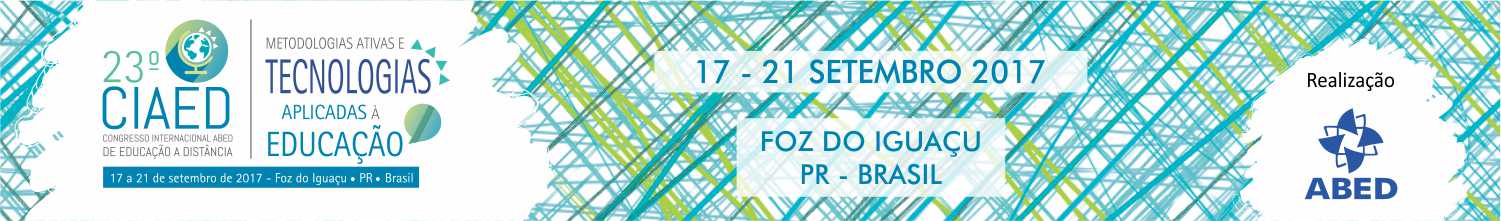 Como cenários de estudo foram elencadas duas IES que representam duas categorias bem dicotômicas: 

a) a primeira IES está inserida na esfera privada, possuir larga experiência em EaD, investe recursos próprios para formação docente, possui corpo docente com mais de 100 professores e está situada em uma das primeiras regiões do país a desenvolverem a EaD; e,

b) a segunda IES está inserida na esfera pública, possui experiência recente em EaD, recebe fomento governamental para a formação docente, possuía à época, corpo docente com pouco menos de 400 professores e está situada em uma das regiões do país cujo desenvolvimento da EaD é recente, datado do final da década passada
QUERTE TERESINHA CONZI MEHLECKE 
KÁTIA CILENE DA SILVA
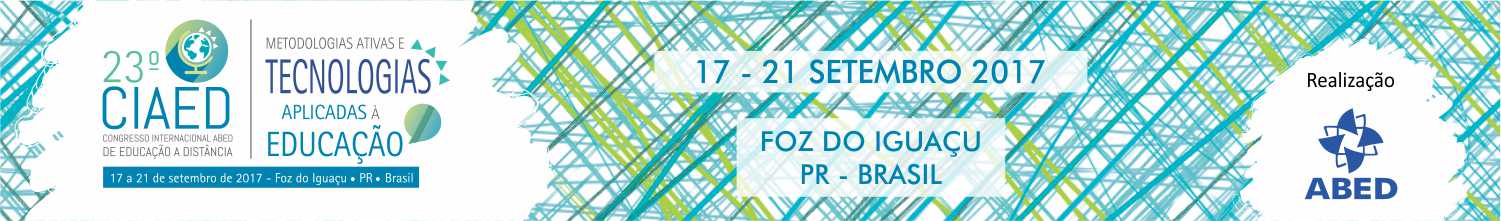 FACCAT – a formação teve por objetivos:
(i) capacitar professores para o uso dos recursos e metodologias da EaD on-line; 
(II) criar estratégias de ensino e aprendizagem para aulas on-line;
(III) desenvolver metodologias de comunicação e interação nos cursos on-line.

Nesse contexto, foram capacitados 84 professores, no ano de 2011, 49 professores, em 2012, e 19 professores, em 2013. A partir de 2013 até os dias atuais, foram capacitados professores, não somente para EaD, mas também para o uso das TICs em sala de aula.
QUERTE TERESINHA CONZI MEHLECKE 
KÁTIA CILENE DA SILVA
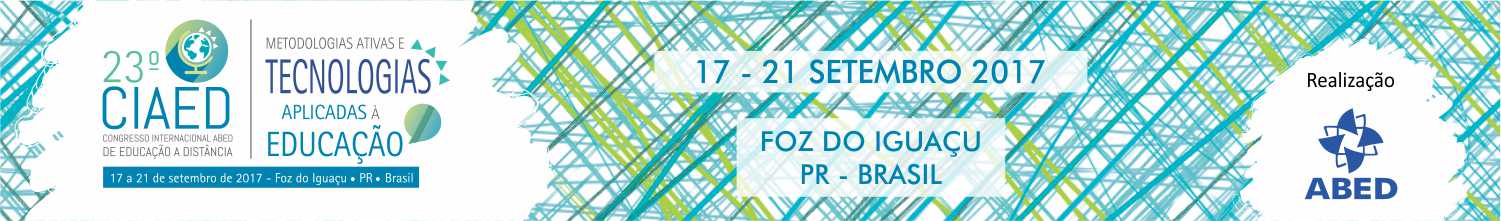 A UFERSA priorizou a formação dos professores dos cursos de graduação para o uso de duas ferramentas julgadas importantes para  a execução e acompanhamento das atividades acadêmicas nessa instituição, são elas: 

o sistema de gestão acadêmica – SIGAA; e,
 b) o AVA – implementado no Modular Object-Oriented Dynamic Learning Environment (Moodle).

Em ambos os contextos, a interação e a integração entre o aprendizado presencial e o digital ou online é atualmente um processo em amplo desenvolvimento e com muitas possibilidades e discussões, que forçam uma renovação no meio acadêmico de formação no e para o nível superior.
QUERTE TERESINHA CONZI MEHLECKE 
KÁTIA CILENE DA SILVA
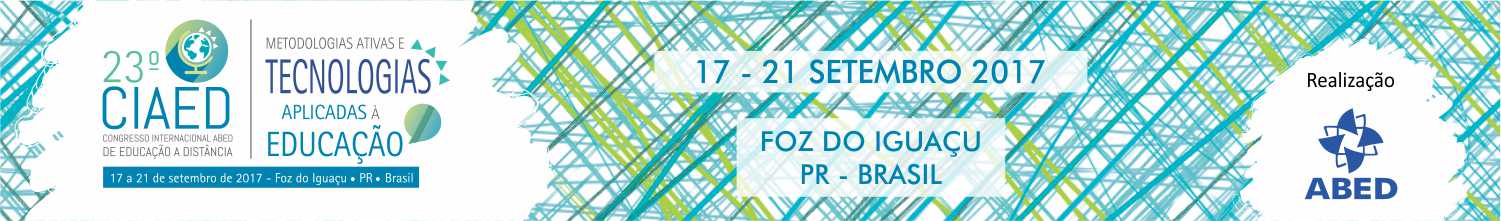 Na FACCAT, o curso de capacitação pedagógica para atuar na EaD foi desenvolvido por Módulos, sendo o primeiro sobre o planejamento das aulas EaD, prioritariamente planejado para ser oferecido a professores de diferentes áreas do conhecimento, com vistas a qualificá-los para o uso dos recursos da EaD. 

Na sequência dos módulos, foram trabalhadas as estratégias de interação on-line; atuação docente on-line; competências e habilidades do docente on-line, conforme Mehlecke et al. (2006, 2005, 2004).
QUERTE TERESINHA CONZI MEHLECKE 
KÁTIA CILENE DA SILVA
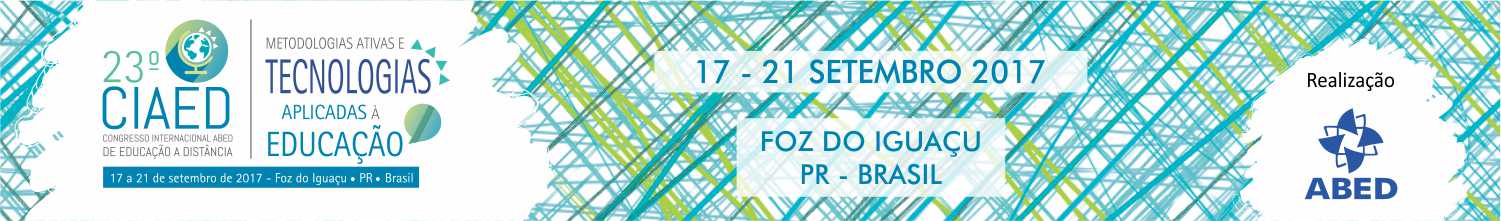 Enquanto que na UFERSA, apesar dos cursos também serem organizados em módulos, as ações programadas para a execução do projeto foram organizadas em 7 etapas, a saber:

 (i) ações de divulgação; 
(ii) ações de produção do material didático;
(iii) ações de formação; e,
(iv) ações de avaliação. As ações de divulgação utilizaram diversas mídias como o site da universidade, a lista de e-mails dos professores e folders publicitários. 

As ações de produção do material didático foram divididas em 3 etapas: 
produção do material impresso; 
(ii) produção do material de aulas; e,
 (iii) montagem dos cursos no ambiente virtual de aprendizagem.
QUERTE TERESINHA CONZI MEHLECKE 
KÁTIA CILENE DA SILVA
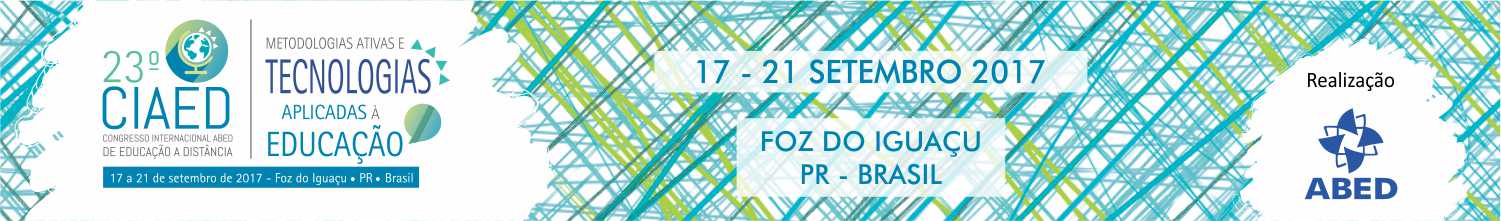 No cenário da FACCAT, a cada final de curso é aplicado uma avaliação. O resultado destas avaliações, de modo geral são positivas pois, 95% dos professores participantes das qualificações nunca haviam ministrado aulas a distância sendo que 100% já é professor do ensino superior há mais de 5 anos. 

Conhecer o perfil do docente é fundamental para o processo de qualificação pois, a partir do conhecimento prévio de cada um, busca-se estratégias para a formação focada nas TICs e na educação on-line.
QUERTE TERESINHA CONZI MEHLECKE 
KÁTIA CILENE DA SILVA
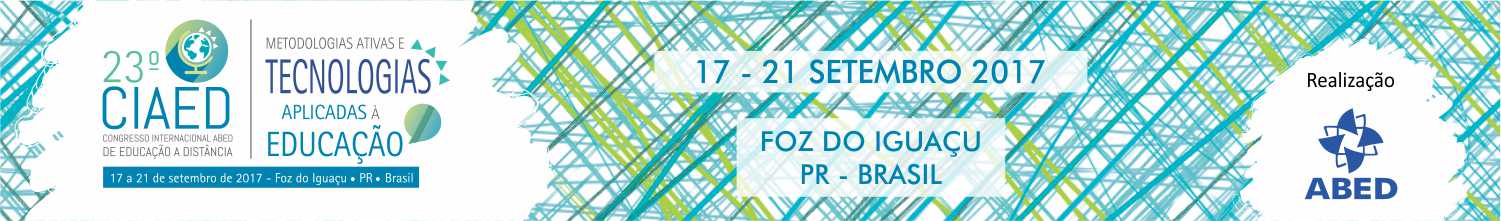 No caso da UFERSA, dos participantes nos cursos, 70% nunca lecionaram no ensino básico e cerca de 3% são considerados “recentes” na academia: lecionam no ensino superior há menos de 3 anos .
QUERTE TERESINHA CONZI MEHLECKE 
KÁTIA CILENE DA SILVA
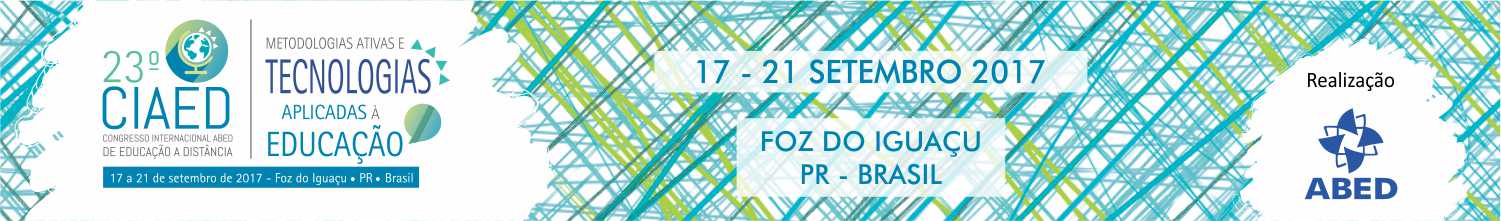 No que se refere ao uso de TICs pelos professores, em sala de aula, pode-se verificar que, anteriormente ao início do curso de capacitação em AVAs, sobressai a utilização de computador e datashow como ferramentas de apoio didático em sala de aula. 

Também aparecem em segundo plano a utilização de ferramentas de acesso a internet e pacotes de software de escritório (editor de texto, planilha eletrônica...), possivelmente como auxílio ao planejamento pedagógico do professor. Recursos como softwares educativos, jogos online e comunidades de aprendizagem eram praticamente desconsiderados pelos professores.
QUERTE TERESINHA CONZI MEHLECKE 
KÁTIA CILENE DA SILVA
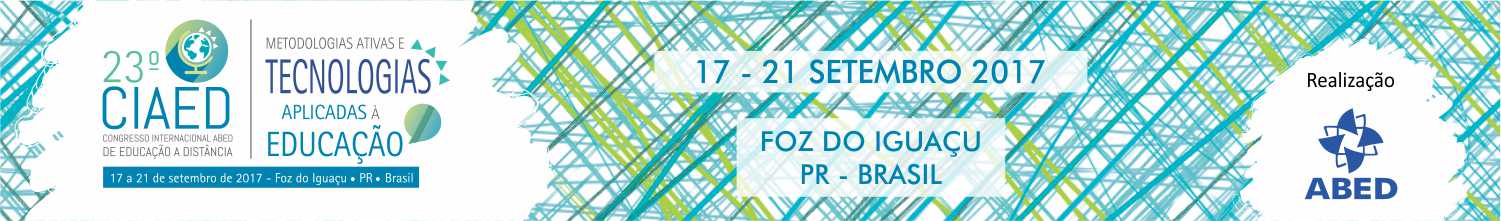 Apesar da pouca utilização das TICs pelos professores, ao serem questionados sobre a importância do uso das TICs na sala de aula 41% deles afirmaram que favorece a relação professor-aluno e 31% concordam que realmente estimula mais os alunos ao estudo, o que pode indicar a conscientização dos professores  sobre a importância do uso das TICs e que a capacitação em AVAs poderá suprir as lacunas quanto ao domínio do uso destes.

Já no que refere a uso do SIGAA, 37% utilizavam somente o recurso de frequência e digitação de notas, 25% somente o de planejamento de disciplina e 20% somente o de disponibilização de conteúdos.
QUERTE TERESINHA CONZI MEHLECKE 
KÁTIA CILENE DA SILVA
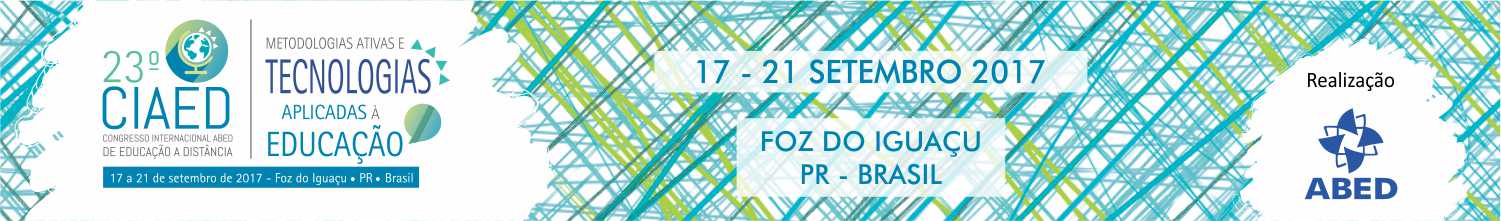 Apenas 04 pessoas alegaram usar todos os recursos do SIGAA, o que pode ser justificado pelos 86% dos professores que afirmaram encontrar algum tipo de dificuldade no uso do ambiente, sendo que 46% destes afirmaram que as dificuldades encontradas referem-se a entender a lógica de funcionamento do ambiente e/ou conseguir informações sobre o uso deste. 

Sobre o Moodle, mais de 90 % afirmaram não utilizá-lo, o que pode ser justificado pelos 83% que afirmaram encontrar algum tipo de dificuldade no uso do ambiente.
QUERTE TERESINHA CONZI MEHLECKE 
KÁTIA CILENE DA SILVA
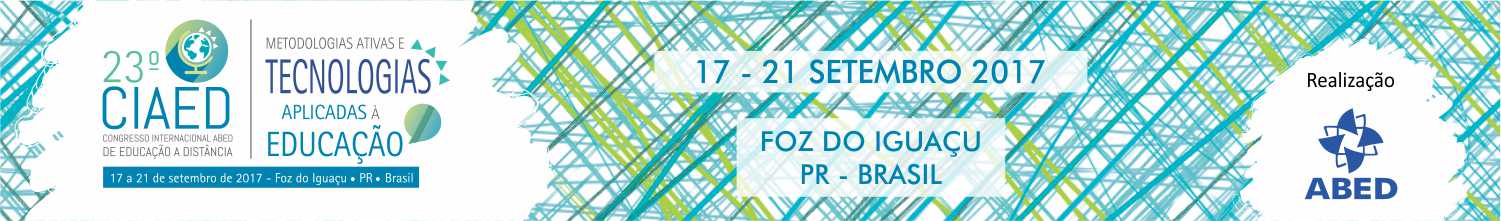 Já no que refere a uso do SIGAA, 37% utilizavam somente o recurso de frequência e digitação de notas, 25% somente o de planejamento de disciplina e 20% somente o de disponibilização de conteúdos.

 Apenas 04 pessoas alegaram usar todos os recursos do SIGAA, o que pode ser justificado pelos 86% dos professores que afirmaram encontrar algum tipo de dificuldade no uso do ambiente, sendo que 46% destes afirmaram que as dificuldades encontradas referem-se a entender a lógica de funcionamento do ambiente e/ou conseguir informações sobre o uso deste. Em se tratando do Moodle, mais de 90 % afirmaram não utilizá-lo, o que pode ser justificado pelos 83% que afirmaram encontrar algum tipo de dificuldade no uso do ambiente
QUERTE TERESINHA CONZI MEHLECKE 
KÁTIA CILENE DA SILVA
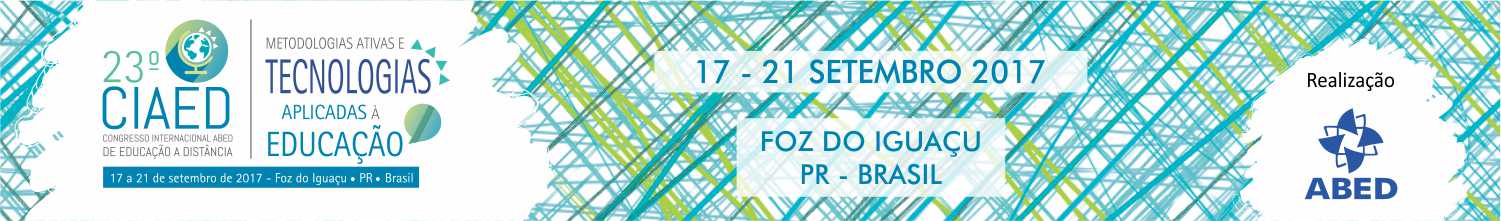 Considerações

Após mais de uma década capacitando professores na FACCAT, percebe-se que a Mudança de postura quanto ao planejamento e organização das aulas, desde a
apresentação de metodologias adequadas às cada vez mais complexas realidades
educacionais, bem como as diferentes estratégias utilizadas para promover a interação, são visíveis não só em aulas de cursos a distância mas também na postura do professor
presencial. A grande maioria de professores, em vista dessa capacitação para atuação
on-line, se torna mais ativo, planeja suas aulas com mais propriedade e estratégia,
vislumbrando sempre a importância das dinâmicas de interação no grupo.
QUERTE TERESINHA CONZI MEHLECKE 
KÁTIA CILENE DA SILVA
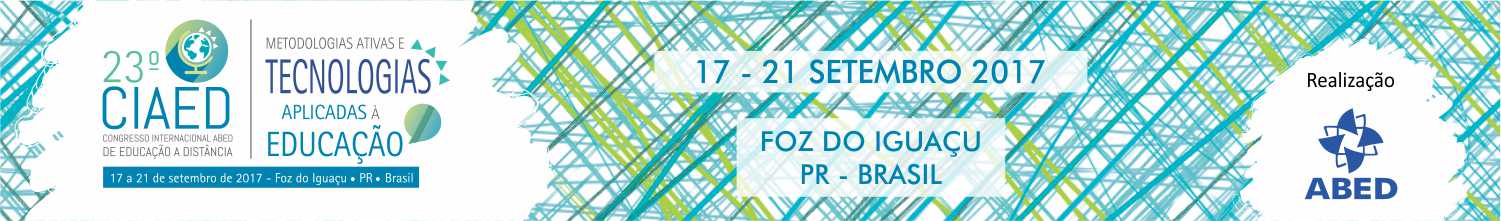 Já na UFERSA, a capacitação teve por objetivo apresentar e propiciar a vivência prática do uso de AVAs aos docentes da UFERSA, por meio de atividades sistematizadas que previam o desenvolvimento das atividades cotidianas dos professores em todas as aulas dos cursos. Diante dos dados obtidos e aqui apresentados, é possível afirmar que esse objetivo foi atingido, uma vez que as avaliações quantitativas e qualitativas expressaram, nos diversos aspectos avaliados, a satisfação dos participantes em usar tecnologia e computação em suas aulas. No entanto, é importante ressaltar que as concepções do professor é que vão nortear sua prática no ambiente, utilizando os recursos e as ferramentas desse ambiente das mais variadas formas possíveis. Em alguns momentos, até mesmo repetindo as práticas do modelo presencial, utilizando a simples postagem de tarefas (base de dados - ferramenta que pode ser utilizada de
forma conservadora) e a avaliação sendo caracterizada pela medida, bem como
realizada em momentos pontuais.
QUERTE TERESINHA CONZI MEHLECKE 
KÁTIA CILENE DA SILVA
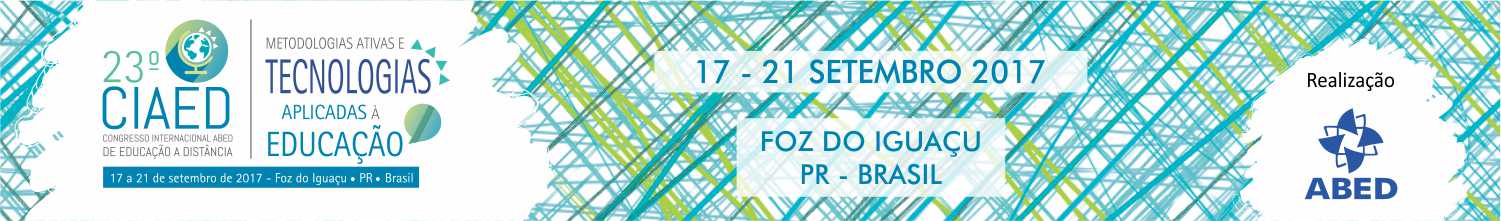 A partir desses dois cenários e, apesar das diferenças existentes entre eles, percebe-se que há uma necessidade de formação continuada dos docentes, seja ela em uma IES pública ou privada. O ensino, seja em qualquer instituição, requer professores cada vez mais apropriados das TICs para poder utilizá-las em sala de aula, tanto no presencial quando a distância, seja mediado por um AVA ou outro recurso tecnológico.
QUERTE TERESINHA CONZI MEHLECKE 
KÁTIA CILENE DA SILVA
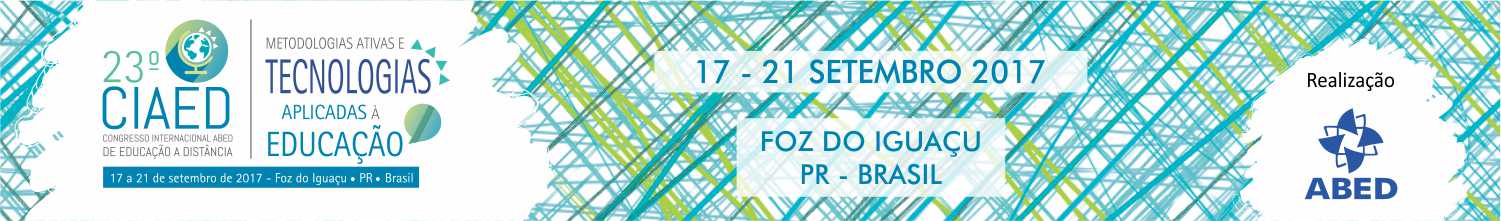 Obrigado!

querte@faccat.br
katiacs@gmail.com
QUERTE TERESINHA CONZI MEHLECKE 
KÁTIA CILENE DA SILVA